УПРАВЛЕНИЕ ФЕДЕРАЛЬНОЙ АНТИМОНОПОЛЬНОЙ СЛУЖБЫ ПО КАЛИНИНГРАДСКОЙ ОБЛАСТИ

Результаты работы Калининградского УФАС России
за 2022 год


23 марта 2023 года
Рассмотрение обращений
В 2022 году рассмотрено более 500 обращений и заявлений, в том числе по изменению цен на различные категории товаров. 
Организована телефонная «Горячая линия» для приема обращений граждан по вопросам изменения цен на социально значимые товары и услуги и (или) возникновения их дефицита. 
Устно поступило 243 жалобы.
По всем жалобам даны разъяснения, 
информация направлена в 
Центральный аппарат ФАС России.
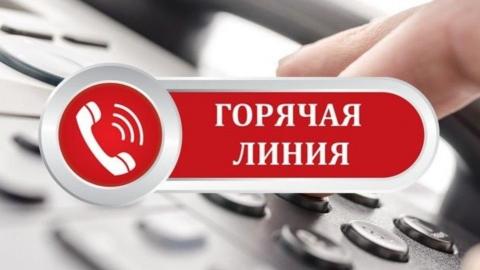 2
Профилактические меры
Профилактические меры, принятые отделом антимонопольного контроля в 2022 году, были связаны с выдачей  хозяйствующим субъектам предостережений и предупреждений.
В частности, 
3 хозяйствующим субъектам выданы предостережения в связи с публичными заявлениями о предполагаемом росте цен на реализуемую продукцию, размещенными в средствах массовой информации (интернет ресурсах). 
Такое поведение может привести к нарушению антимонопольного законодательства, в том числе статей 11 и 11.1 Федерального закона от 26.07.2006 № 135-ФЗ «О защите конкуренции».
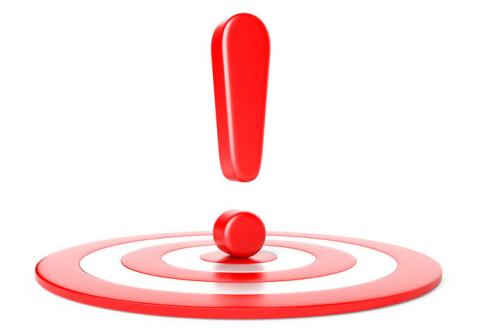 3
Предупреждения
В 29 случаях применена такая профилактическая мера антимонопольного реагирования, как выдача предупреждения о прекращении действий, которые содержали признаки нарушения антимонопольного законодательства, а именно:
- статьи 14.1 Закона о защите конкуренции – 2 (дискредитация, т.е. распространение ложных, неточных или искаженных сведений);
- статьи 14.2 Закона о защите конкуренции – 4 (введение в заблуждение в отношении качества и потребительских свойств товара);
-  статьи 14.3 -11 (некорректное сравнение хозсубъекта и его товара с товаром хозяйствующего субъекта-конкурента);
 статьи 14.8 - 1 (предоставление в составе заявки недостоверных сведений для обеспечения цели стать победителем закупки); всего – 18 по НДК.
 пункта 3 части 1 статьи 10 (навязывание контрагенту условий договора, невыгодных для него, в конкретном случае субъектом естественной монополии) - 11.   
 Всего выдано - 29 предупреждений
Все предупреждения исполнены.
4
Нарушения Закона о защите конкуренции хозяйствующими субъектами
«Профильная» деятельность отдела антимонопольного контроля:
- принято 4 решения по статье 11 Закона о защите конкуренции о недопустимости картелей на рынке и торгах; 
принято 1 решение по статье 17 Закона о защите конкуренции о недопустимости заключения ограничивающих конкуренцию соглашений между заказчиком-организатором торгов с участниками таких торгов;
возбуждено 5 дел о нарушении антимонопольного 
законодательства по признакам, установленным 
частью 1 статьи 10 Закона о защите конкуренции 
о недопустимости злоупотребления 
доминирующим положением в различных формах, 
принято 2 решения о нарушении части 1 статьи 10 ФЗ-135.
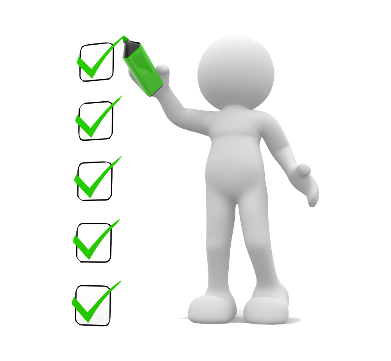 5
Рассмотрение жалоб на действия заказчика (организатора торгов)
Отделом антимонопольного контроля Калининградского УФАС России за 2022 год рассмотрено: 
89  жалоб на действия заказчика, организатора торгов, в том числе:
77   жалоб при проведении торгов в соответствии в соответствии с требованиями Федерального закона от 18.07.2011 № 223-ФЗ «О закупках товаров, работ, услуг отдельными видами юридических лиц» (Закон о закупках). Из них:
возвращено заявителю – 14;
перенаправлено в иные территориальные органы – 6;
отозвано – 5;
признаны необоснованными – 39;
признаны обоснованными – 13;
Выдано 9 предписаний об устранении 
допущенных нарушений.
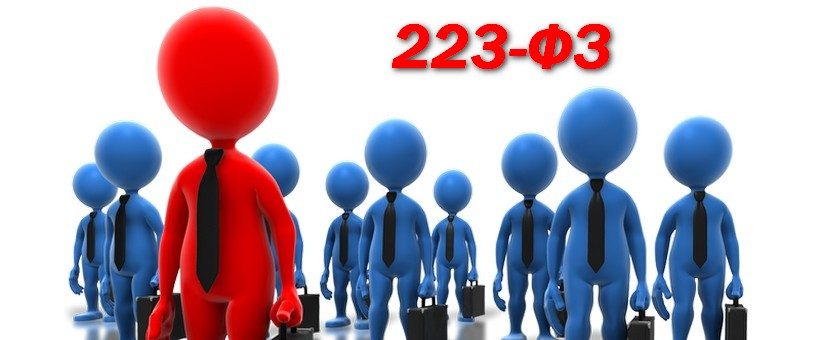 6
Рассмотрение жалоб, связанных с проведением  торгов
при проведении торгов в соответствии с требованиями Федерального закона от 26.10.2002 № 127-ФЗ «О несостоятельности (банкротстве)» поступило 12  жалоб. Из них:
возвращено заявителю – 4;
перенаправлено в иные территориальные органы – 2;
4 жалобы в результате рассмотрения по существу признаны необоснованными;
2 жалобы признаны обоснованными;
Выдано 2 предписания об устранении допущенных нарушений;

Также в 2022 году отделом антимонопольного контроля                                            рассмотрено 15 обращений заказчиков о включении сведений об участниках закупок/ поставщике (подрядчике, исполнителе) в РНП в связи с обращениями заказчиков, поданных в соответствии с требованиями части 2 статьи 5 Федерального закона от 18.07.2011 № 223-ФЗ «О закупках товаров, работ, услуг отдельными видами юридических лиц».
7
РАССМОТРЕНИЕ ЖАЛОБ  О НАРУШЕНИИ ЗАКОНА О КОНТРАКТНОЙ СИСТЕМЕ
Отделом контроля органов власти, закупок и рекламы Калининградского УФАС России за 2022 год: 
рассмотрено 257 жалоб  на действия (бездействие) заказчика, уполномоченного органа, уполномоченного учреждения, специализированной организации, комиссии по осуществлению закупок при проведении закупок в соответствии с требованиями Закона о контрактной системе (ФЗ № 44);
признаны необоснованными – 142; признаны обоснованными – 20;
выдано 19 предписаний об устранении допущенных нарушений;
проведено 53  внеплановых проверки, по результатам которых выдано                            12 предписаний об устранении нарушений законодательства о контрактной системе;
выдано 10 предупреждений в связи с наличием в действиях органов государственной власти и  местного самоуправления Калининградской области признаков нарушения статьи 15 Закона о защите конкуренции; все исполнены.
рассмотрено 211 обращений о включении в РНП, из них включено в РНП – 97.
8
Административная практика
Правовым отделом Калининградского УФАС России за 2022 год: 
возбуждено 317 дел об административных правонарушениях (в том числе рассмотрено 47 дел по материалам органов прокуратуры Калининградской области).
вынесено - 199 постановлений о наложении штрафа на общую сумму – 69 164 506, 32 руб. 
Вынесено 65 постановлений о привлечении к административной ответственности  с заменой административного штрафа на  предупреждение и 38 постановлений о прекращении по ст. 2.9. КоАП РФ в связи с малозначительностью совершенного административного правонарушения. 
Сумма штрафов, взысканная в 2022 году с учетом предыдущих периодов, составила –  93 009 980,0 руб.
9
Административная ответственность
По статье 9.21 КоАП РФ в 2022 году возбуждено и рассмотрено 153 дела об административных правонарушениях, по результатам рассмотрения которых применено административное наказание в виде административных   штрафов на общую сумму 52 900 000,0 руб., из них уплачено 73 000 000,0 руб. (в том числе из числа наложенных в прошлом периоде).  

           Основными нарушениями Правил технологического присоединения,  утвержденных ПП РФ от 27.12.2004 №861,  –  является нарушение сроков выполнения мероприятий по технологическому присоединению.
10
Административная практика
В 2022 году в рамках контроля законодательства о контрактной системе (ФЗ-44) рассмотрено:
      -  94 дела  по результатам рассмотрения которых назначены административные штрафы на общую сумму 260 000,00 рублей. Оплачено административных штрафов по вынесенным постановлениям на сумму –  308 040,0 рублей (с учетом предыдущего периода).
       В рамках контроля законодательства о закупках (ФЗ-223) рассмотрено:
      -  30 дел  по результатам рассмотрения которых в 4 случаях назначены административные штрафы на общую сумму 15000,00 рублей, в остальных случаях наказание в виде административного штрафа заменено на предупреждение. Оплачено административных штрафов по вынесенным постановлениям на сумму –  159 500 рублей ( с учетом предыдущего периода).
     В рамках контроля антимонопольного законодательства (ФЗ-135) рассмотрено:
      - 27 дел по результатам рассмотрения которых назначены административные штрафы на общую сумму 19 785 042,04 рублей. Оплачено административных штрафов по вынесенным постановлениям на сумму –  16 032 450,0 рублей ( с учетом предыдущего периода).
11
СПАСИБО ЗА ВНИМАНИЕ!
236006, г. Калининград,
 ул. Барнаульская, 3, бокс 5066
Телефон 537201
Факс 537200
www.kaliningrad.fas.gov.ru
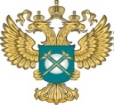 12